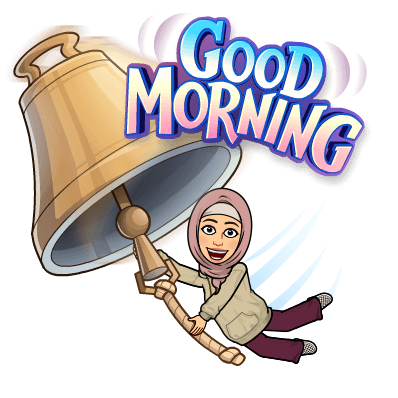 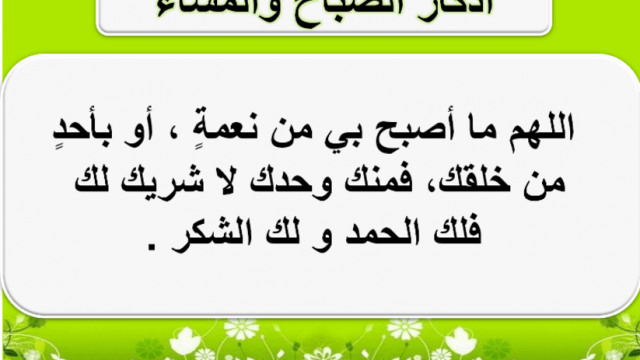 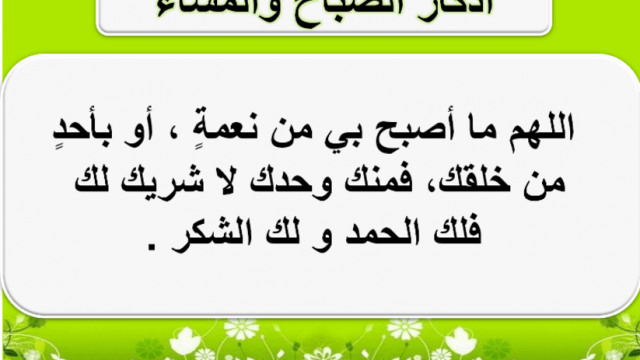 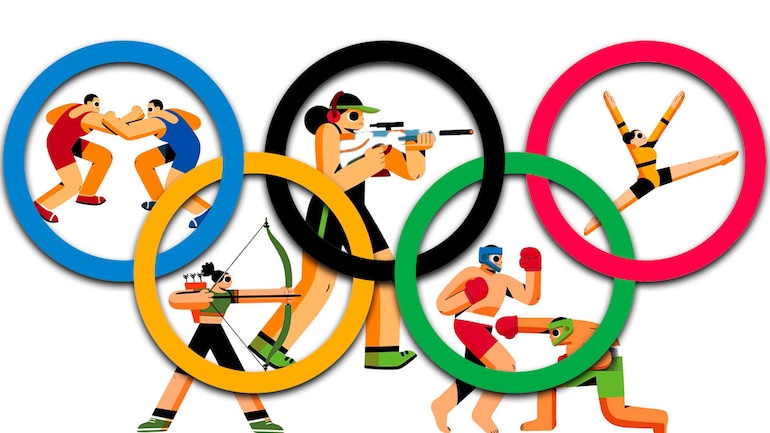 Uint-4-
The Sporting Life
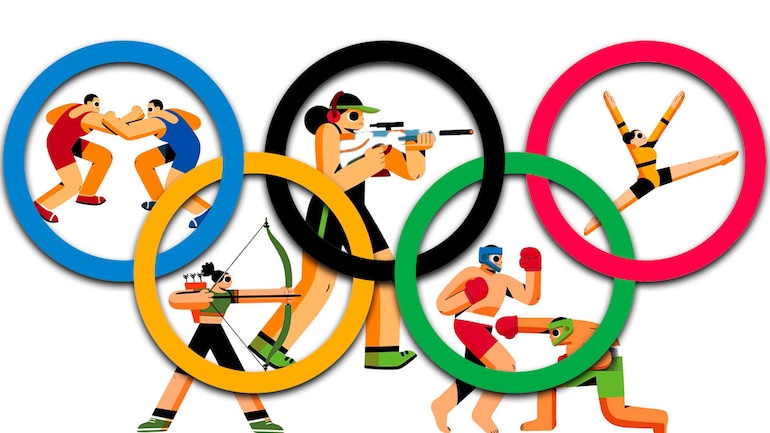 5 Listening
6 Pronunciation
7 Vocabulary Building
Objectives
Complete the chart according to the profiles audio
Find 
the meaning of new words
Differentiate between pronunciations of letters (th)
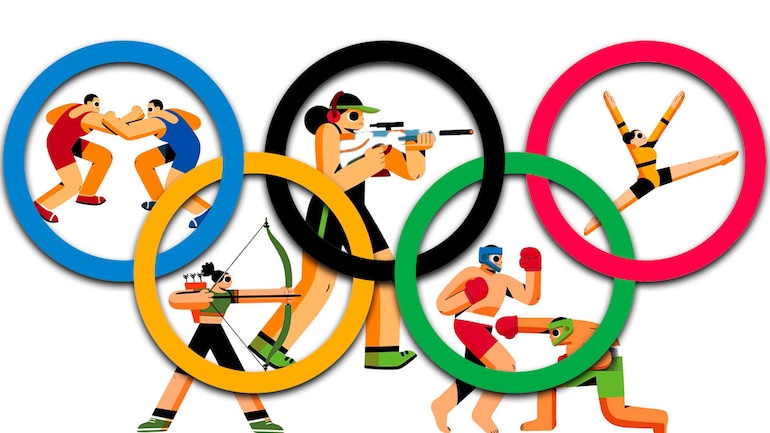 5 Listening
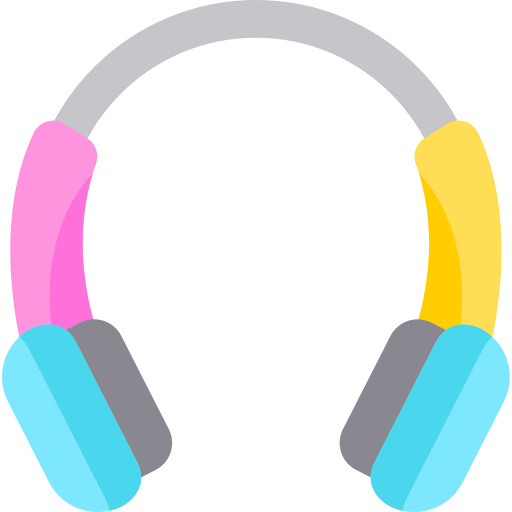 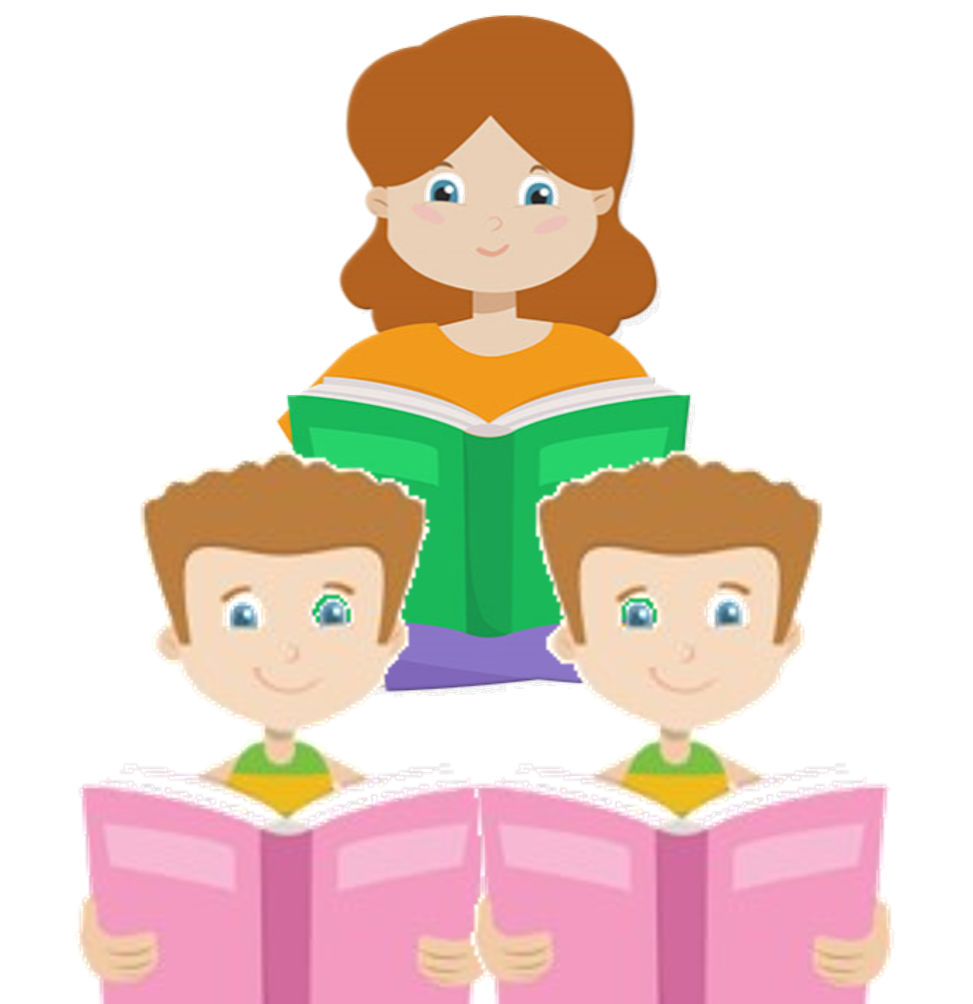 Listen to the profiles of unusual Olympic athletes and complete the chart
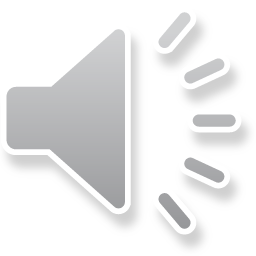 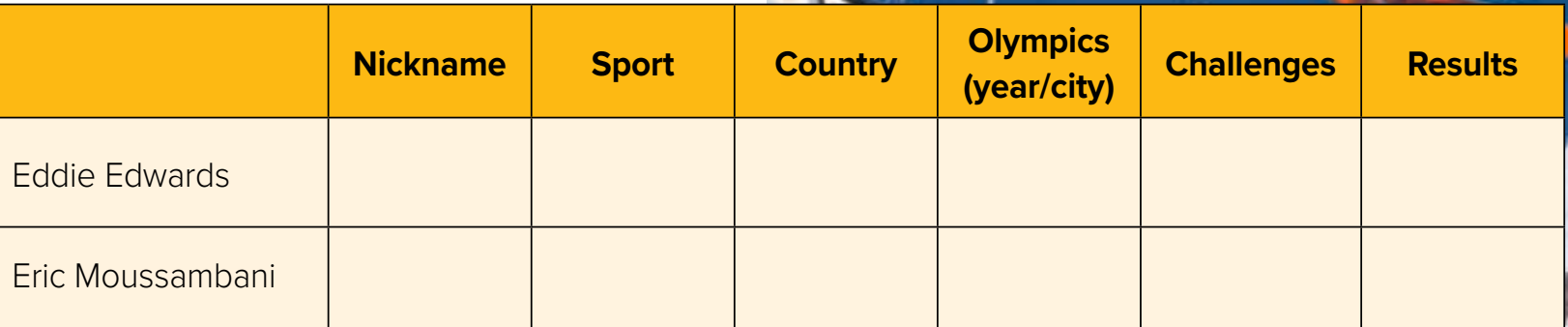 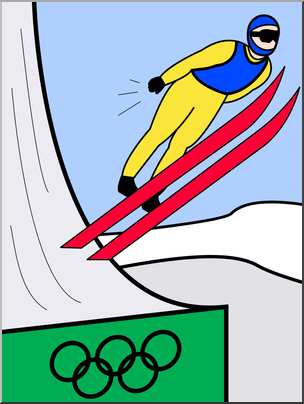 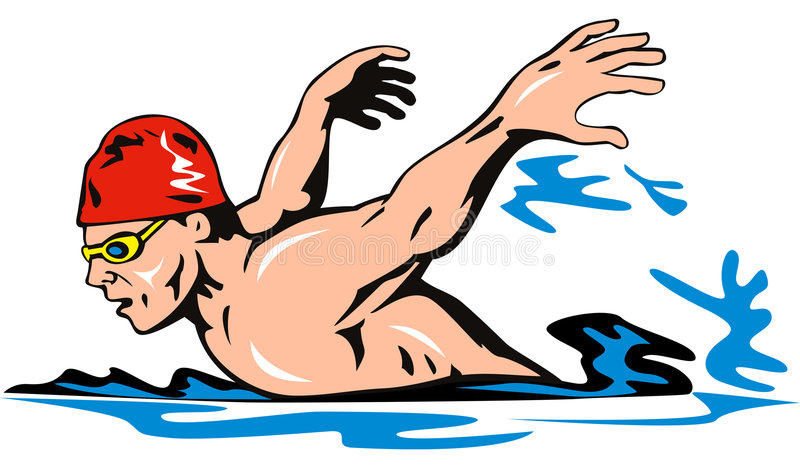 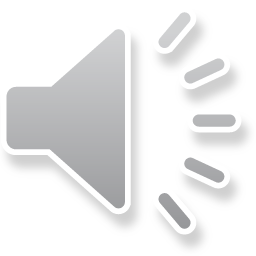 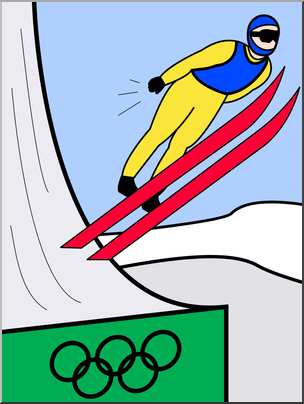 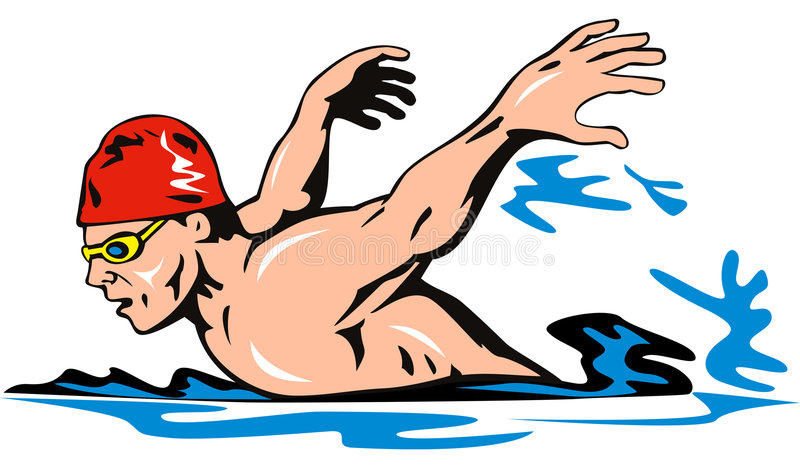 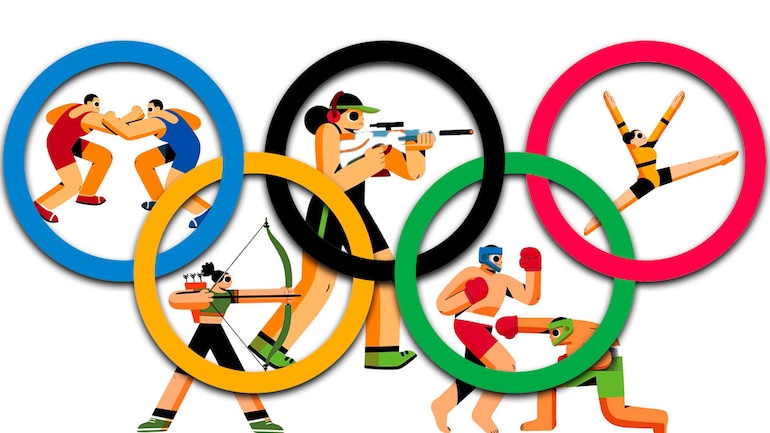 6 Pronunciation
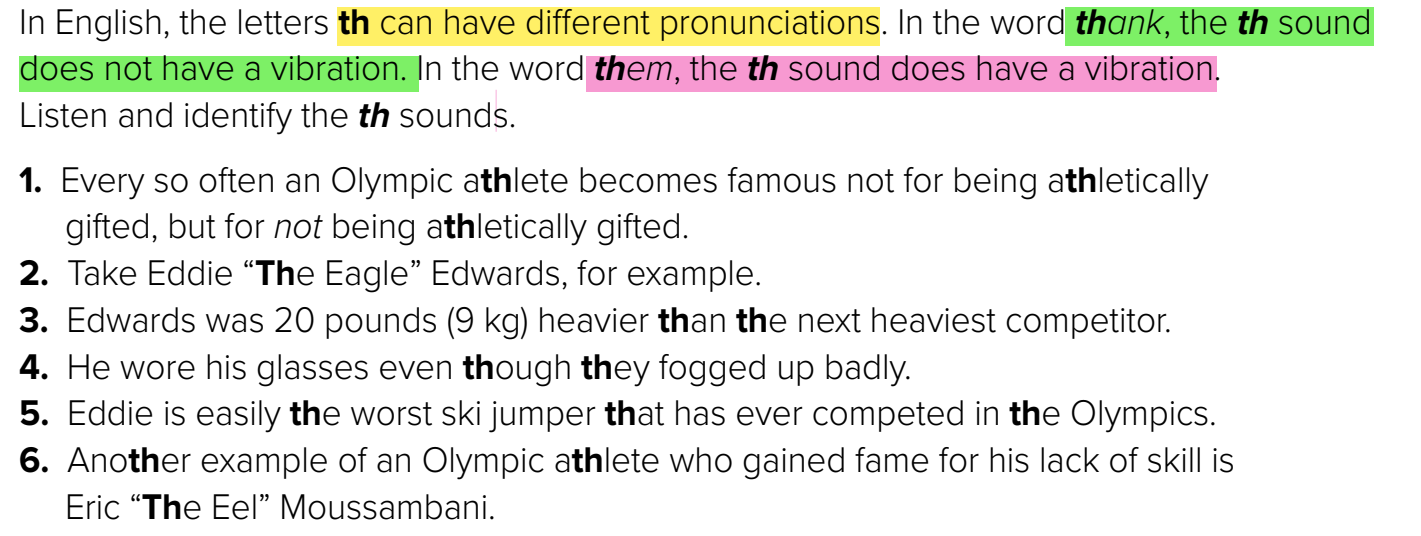 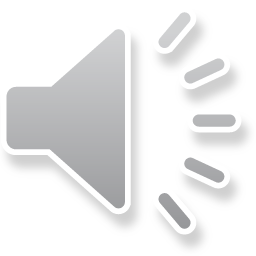 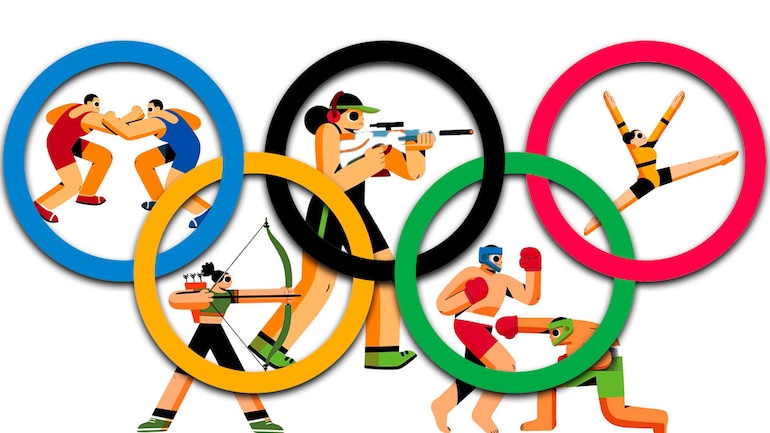 7 Vocabulary Building
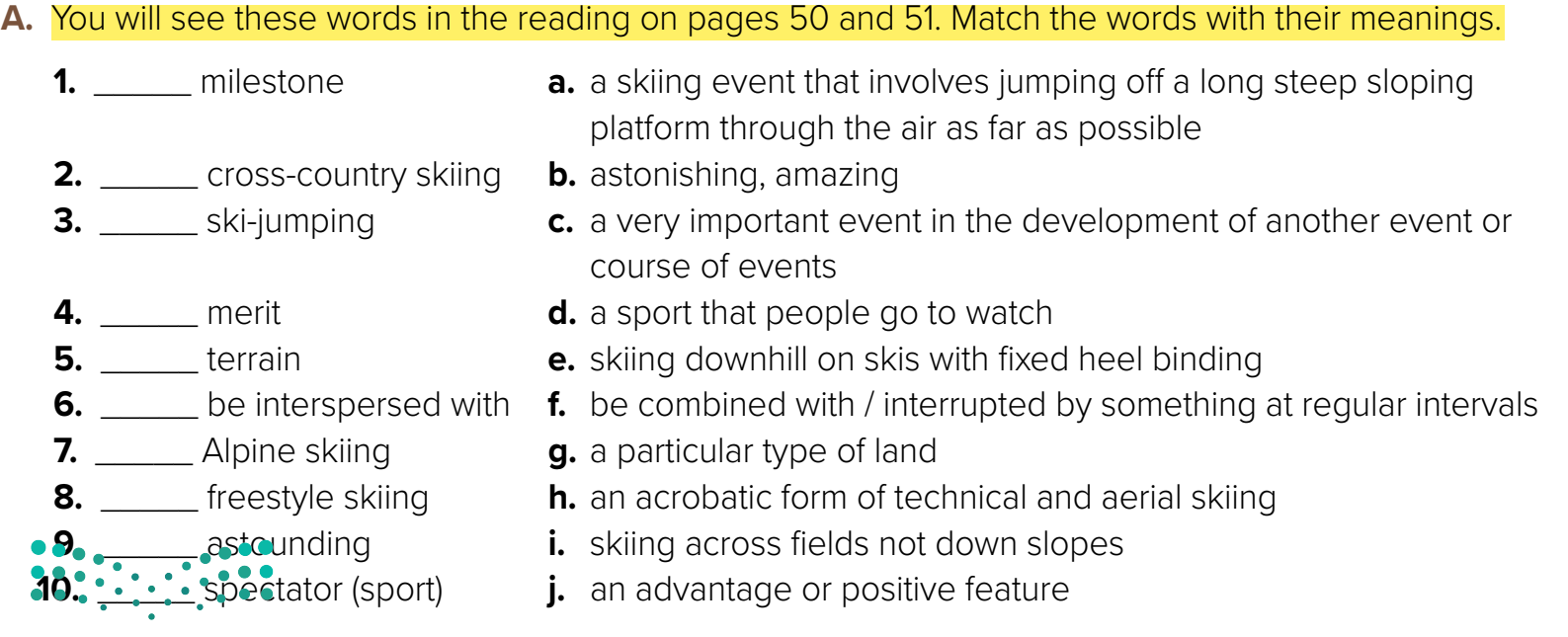 c
i
a
j
g
f
e
h
b
d
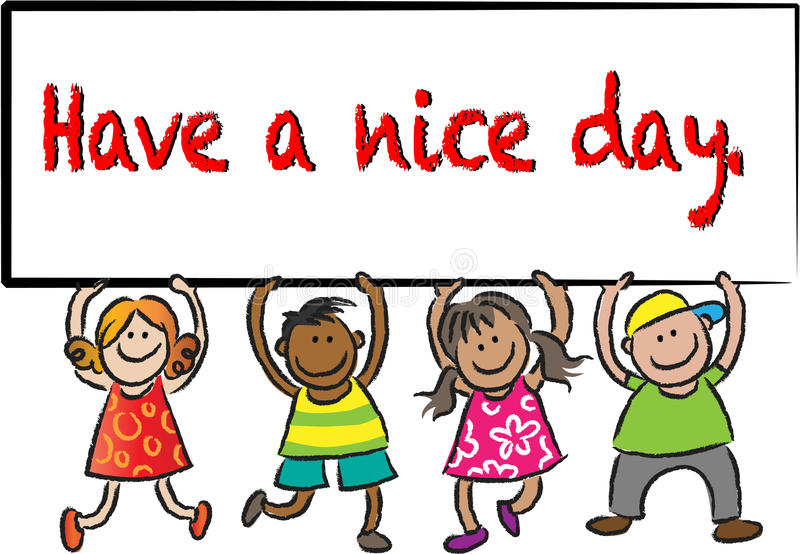